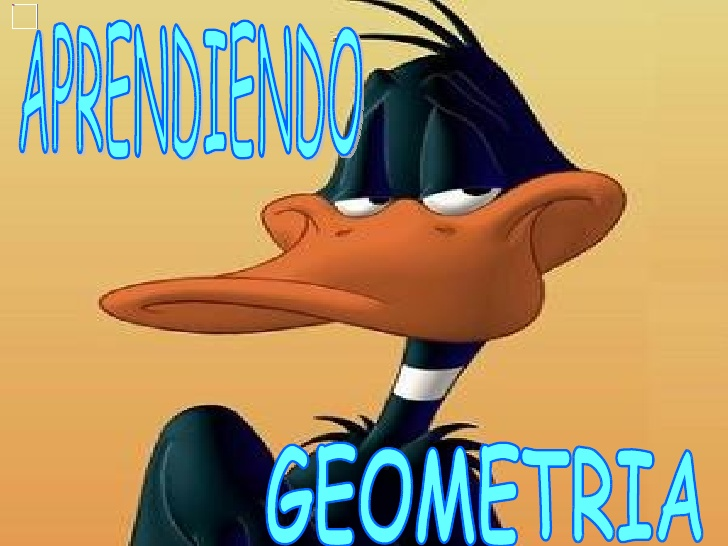 GEOMETRÍA OBJETIVO: OA 17. Describir y dar ejemplos de aristas y caras de figuras 3D y lados de figuras 2D:• que son paralelos• que se intersectan• que son perpendicularesACTITUD: Manifestar un estilo de trabajo ordenado y metódico.
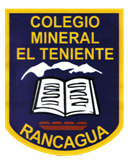 PROFESORA: Verónica  Alvarez Bravo  
            MATEMATICA  5° A B C
RECORDEMOS:
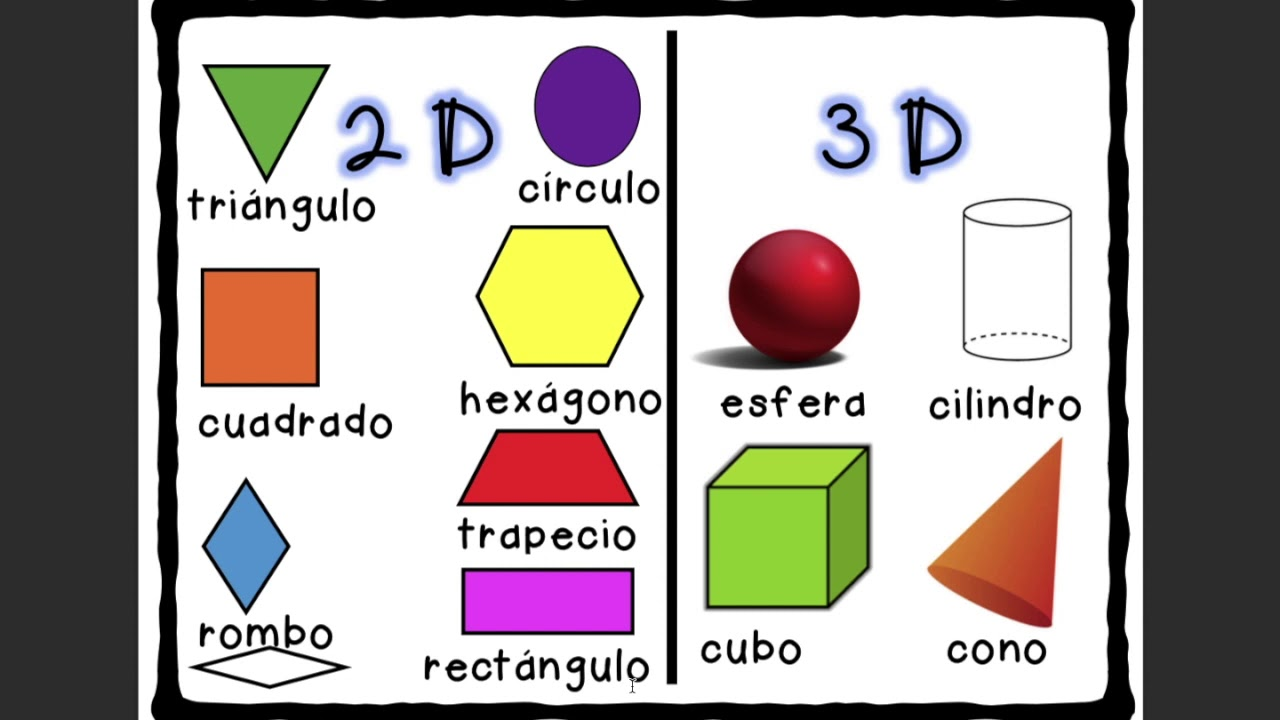 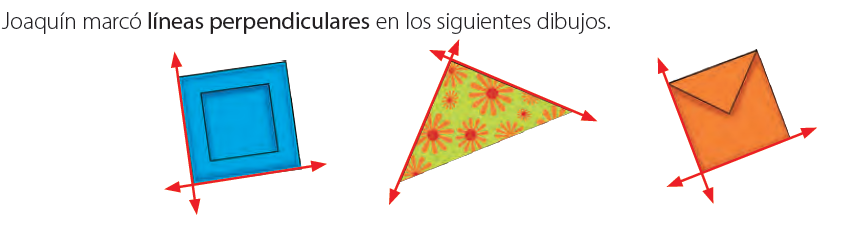 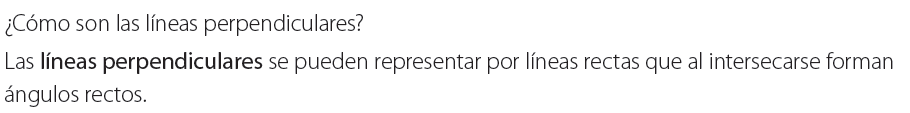 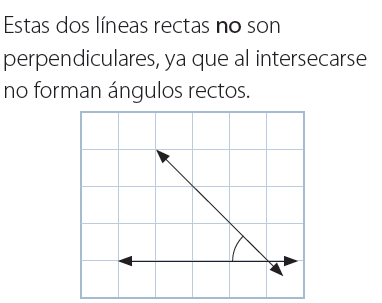 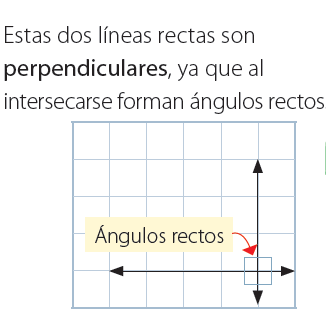 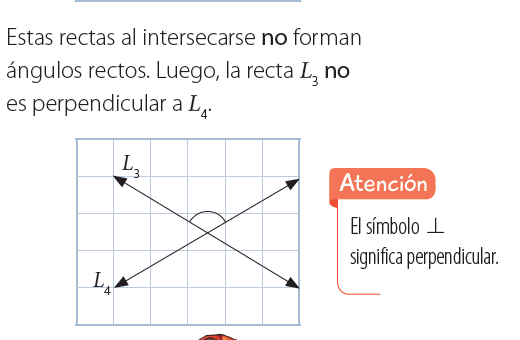 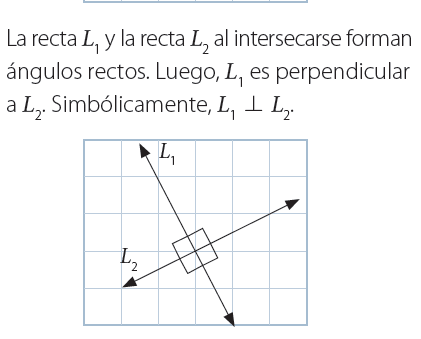 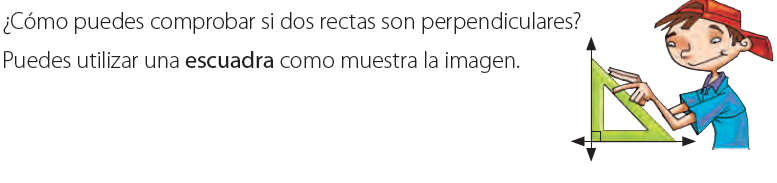 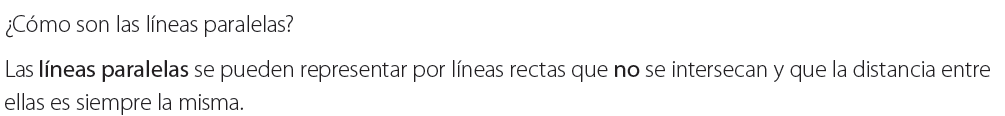 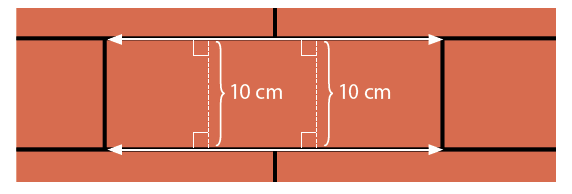 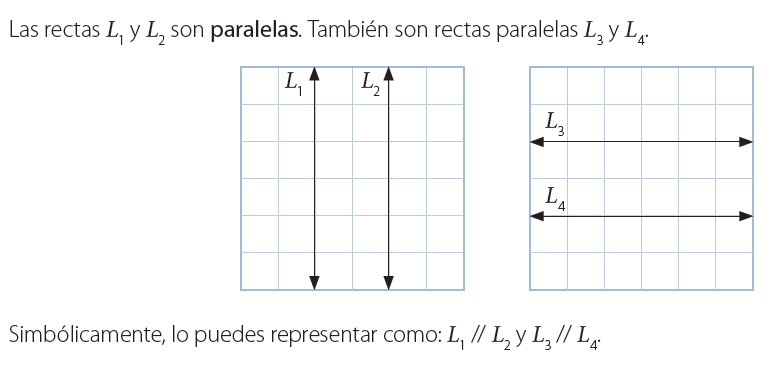 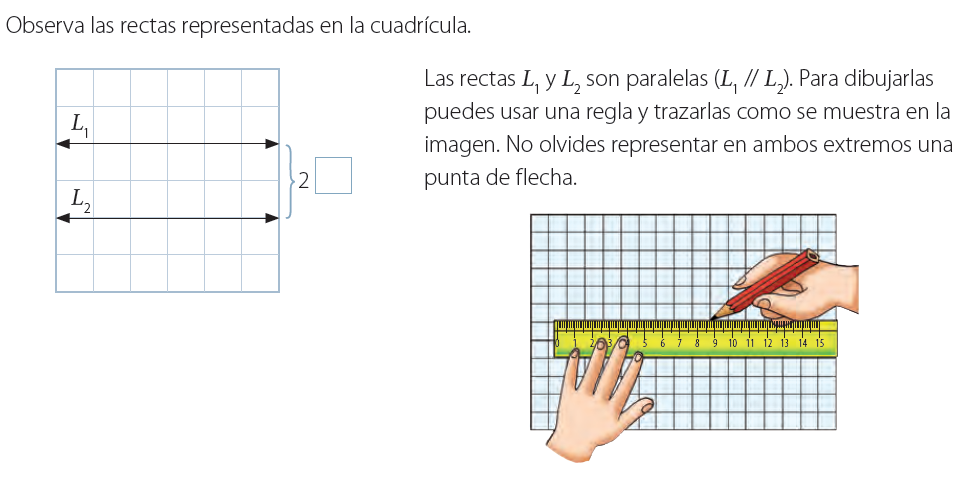 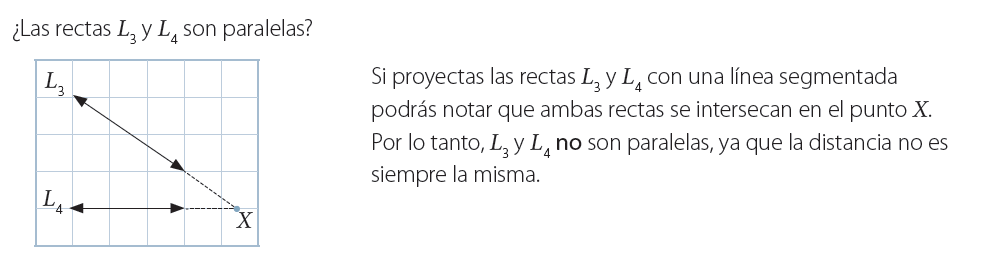 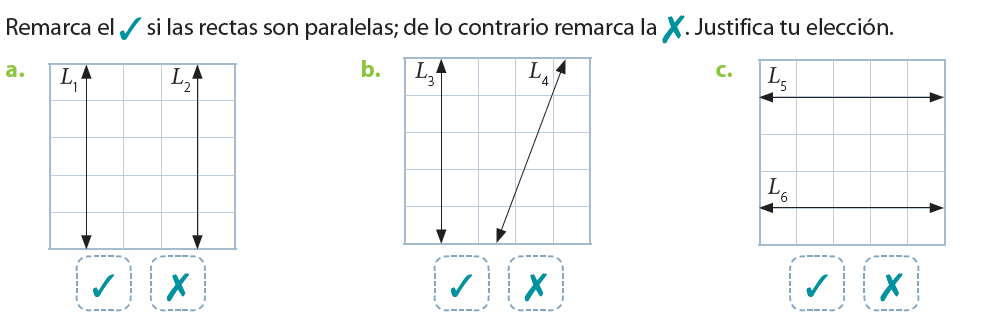 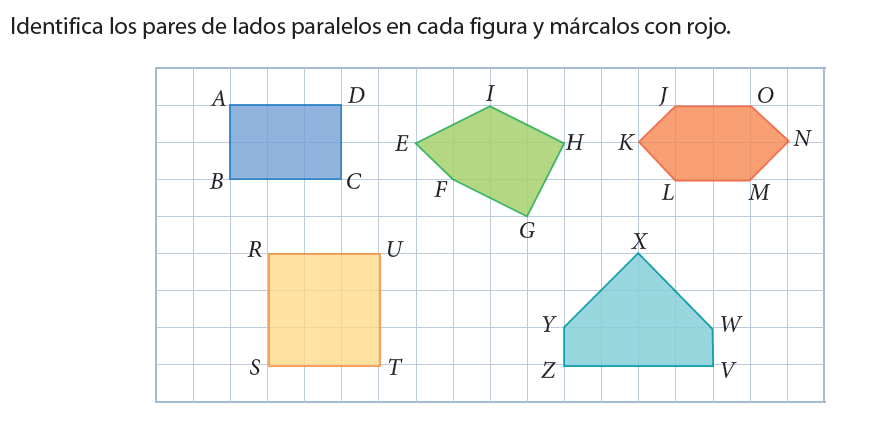 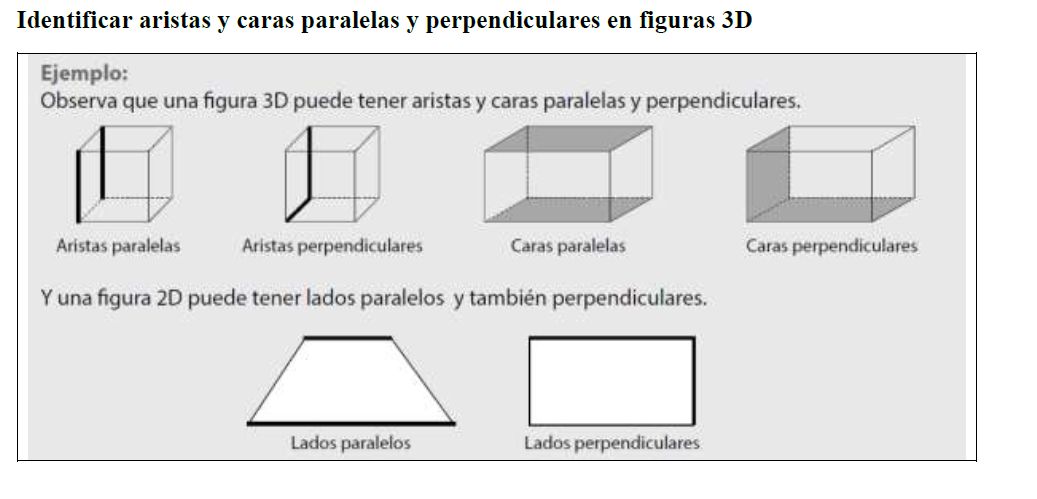 Ahora te invito a trabajar en tu guía y texto escolar…¡Tú  Puedes!!!!!!
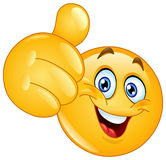 ¡Que estén bien!!!!!!